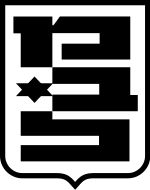 סיור צפון
נקודות למחשבה
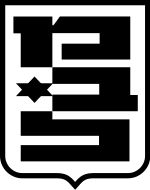 ערכי למידה שחשוב לעמוד עליהם: 
למידה של הקבוצה
בחירה/ חלוקה לקבוצות
יצירת שיח
חשיבות הקבוצה הקטנה
אקדמיה
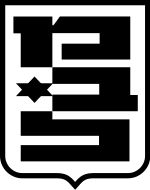 שאלת שאלות מיקוד ושאלת מחקר אשר מקדמת את הלמידה.
עבודה בקבוצה כערך.
מערכת מסודרת של אישורים על כל התהליך.
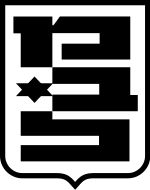 השפעה תוך כדי התהליך (לא רק בסופו).
בהצגת הסיור להתייחס גם ל "מה לא עושים".
אי קבלת הטפות.
עיבודים והכוונתם.
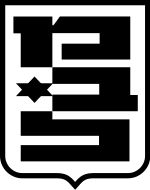 יתרון בסיור לדברים שאפשר לראות בעין ושאי אפשר להביא אותם למליאה.
התנסות חוויתית חשובה, לא פחות מהתוכן.
פנקס ועט